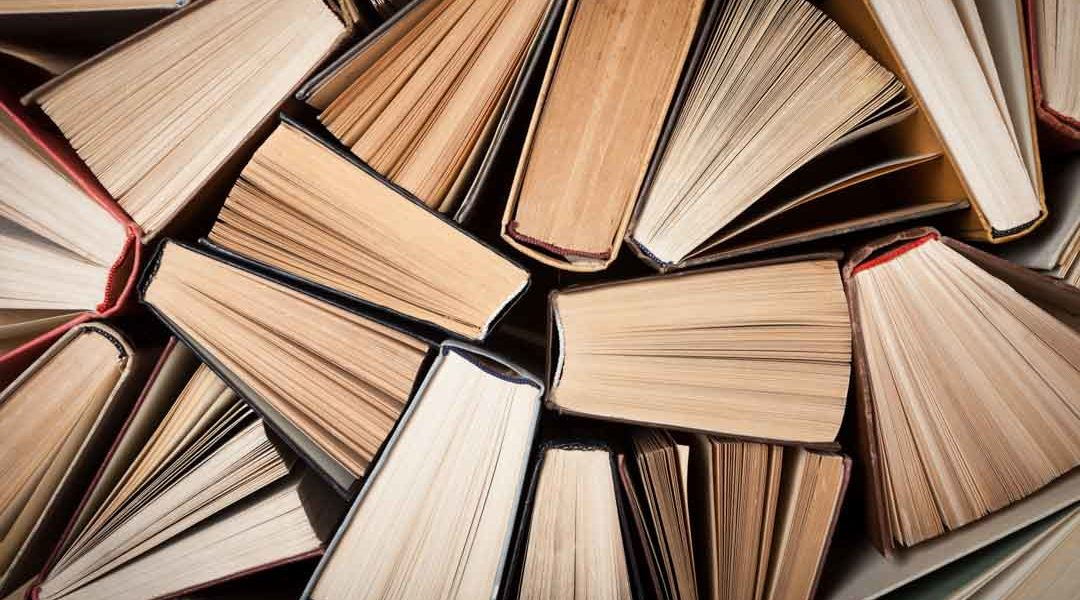 What exactly is Literature?
Literature most commonly refers to works of the creative imagination, including poetry, drama, fiction, nonfiction, and in some instances, journalism, and song..
Putting words on a page doesn't necessarily equate to creating literature!


Literature represents the culture and tradition of a language/a people
It is a chance to discover how literature makes sense of the world through stories, poems, novels and plays


It is also a chance to sharpen your own ability to write, read, analyze and persuade.
What exactly is Literature?
The body of written works is known as literature. The term has historically been used to describe those imaginative works of poetry that stand out for both the authors' intentions and the execution's perceived aesthetic excellence. 
Literary work is a literary work whose plot is conjured up by the imagination rather than being predicated on actual events.
Several systems can be used to categorize literature, including language, origin, historical era, genre, and subject matter.
[Speaker Notes: WEEK 2     Now let’s delve into the basics.]
It improves Vocabulary and writing skills
It fuels imagination
(creativity and innovation)
It improves your Communication Skills
Why is Literature Important?
It boosts critical thinking
It  encourages empathy
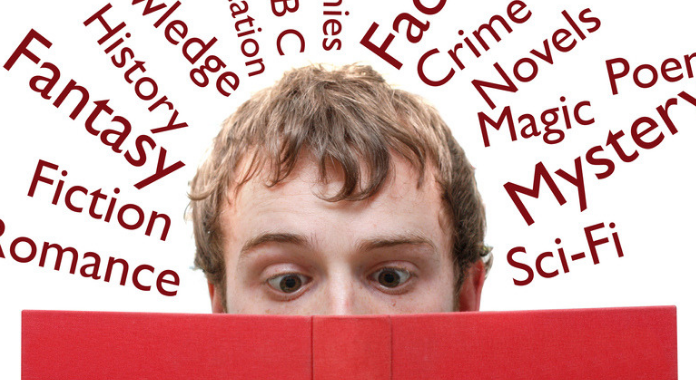 The different Genres of Literature
The different Genres of Literature
[Speaker Notes: The various literary genres: It's important to understand different literary genres.
Fiction and nonfiction are the two main divisions between the various literary genres.
The category of nonfiction literature includes a number of literary subgenres.
Nonfiction stands in stark contrast to fiction.]
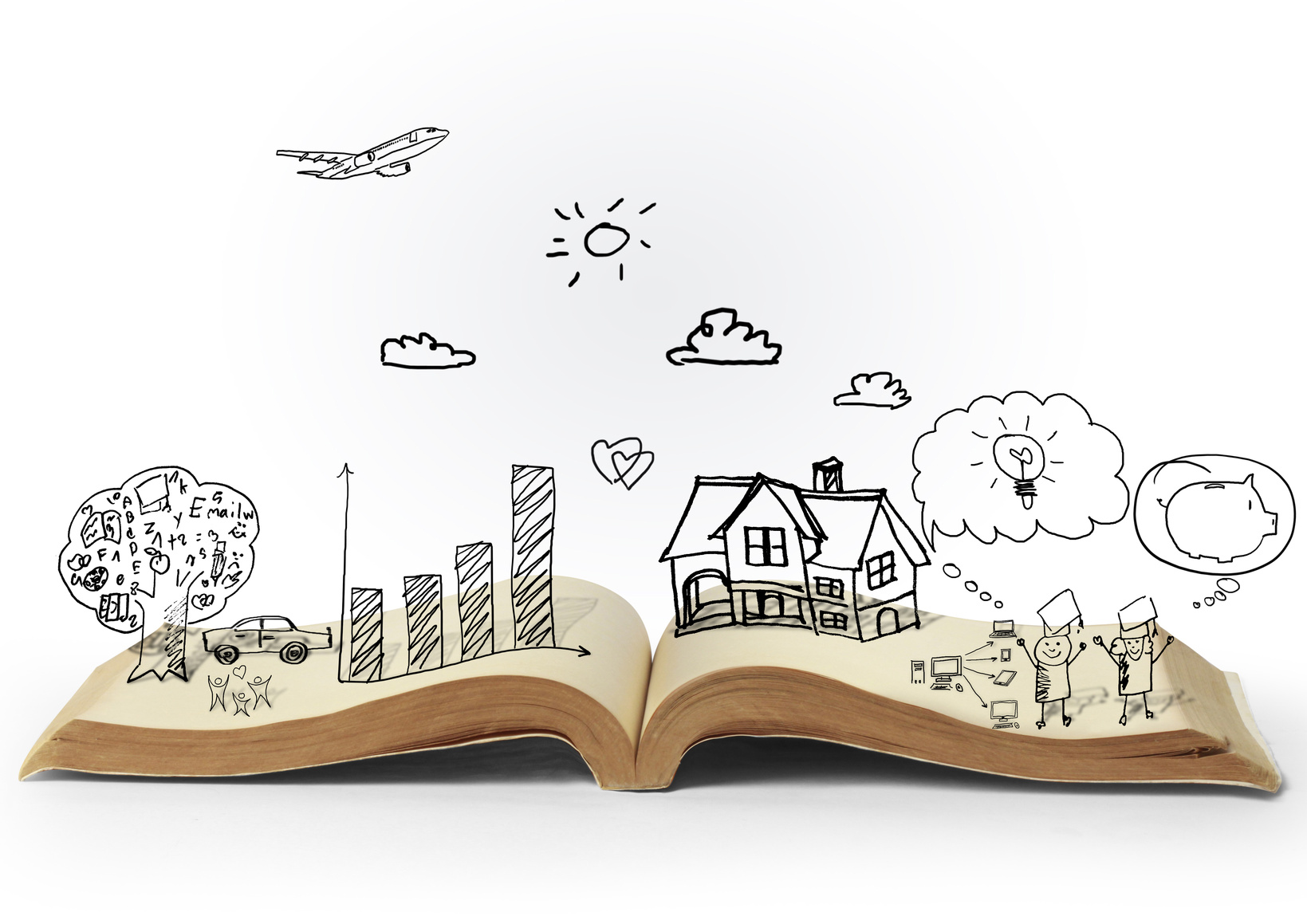 Narrative is information based on the fact that is presented in a format that tells a story.
Essays are a short literary composition that reflects the author’s outlook or point. A short literary composition on a particular theme or subject.
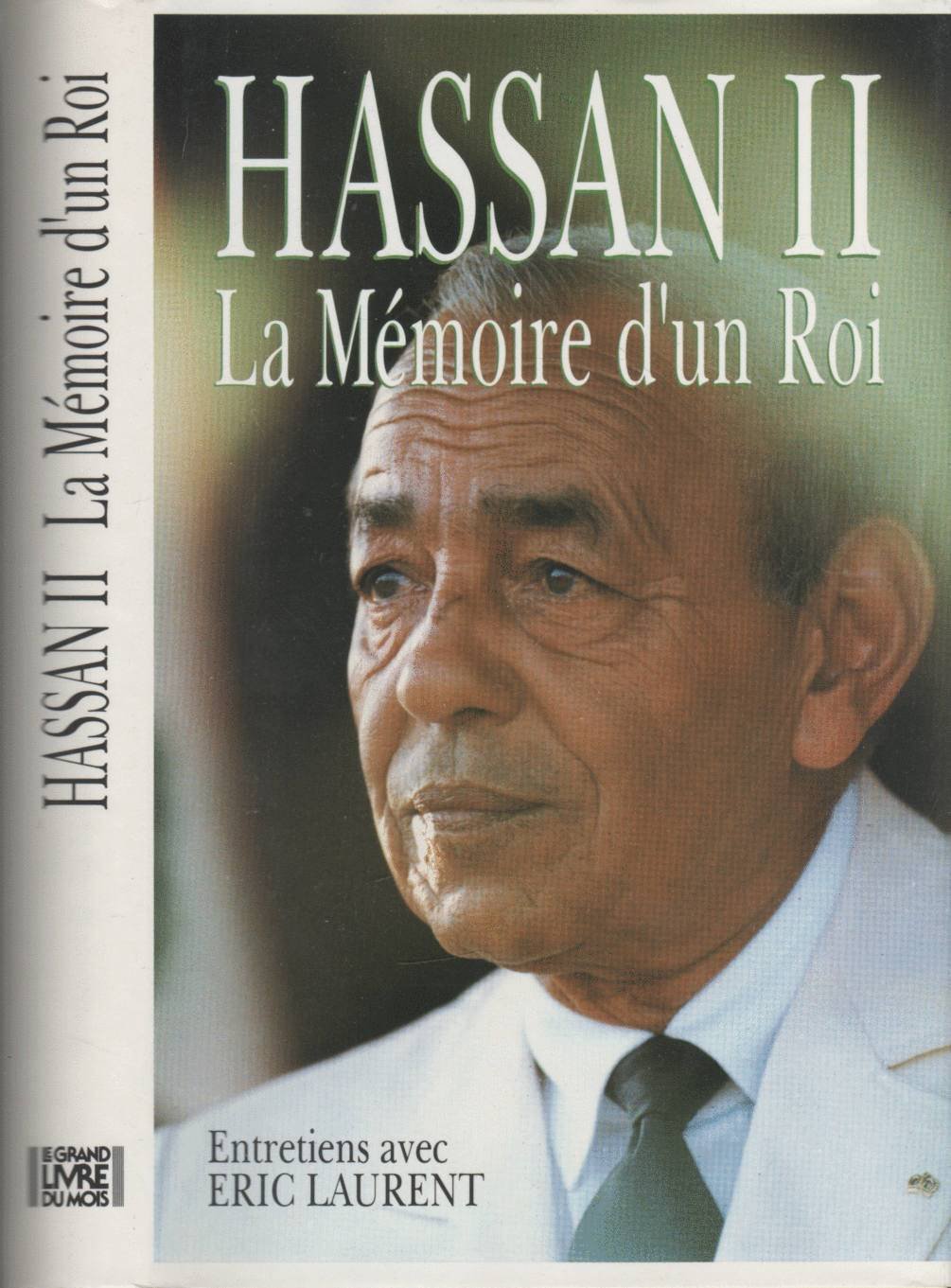 Biography is a written account of another person’s life
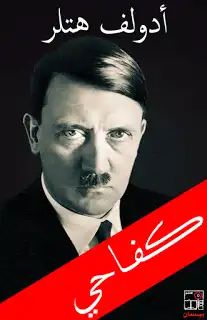 Autobiography gives the history of a person’s life, written or told by that person. Often written in Narrative form of their person’s life.
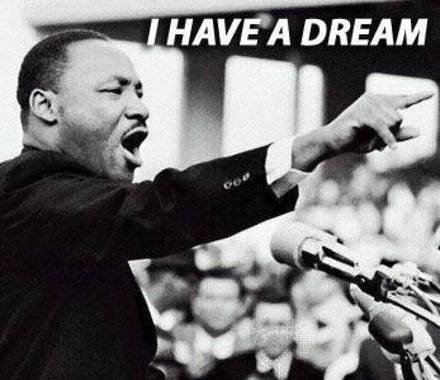 Speech is the faculty or power of speaking; oral communication; ability to express one’s thoughts and emotions by speech, sounds, and gesture. Generally delivered in the form of an address or discourse.
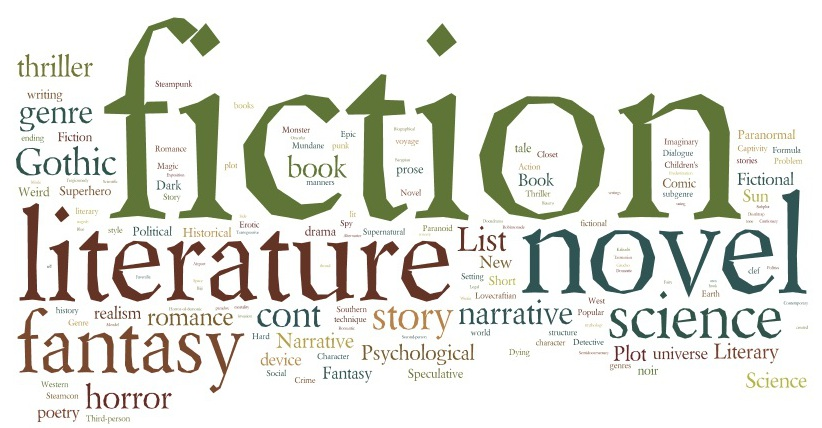